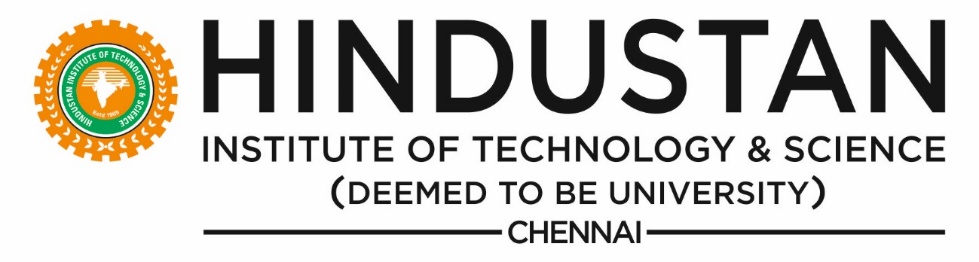 FIRST/SECOND/THIRD/SYNOPSIS Doctoral Committee Meeting
Ph.D. RESEARCH SCHOLAR
Name …….
Reg. No. :
Dept. of …….
HITS, Padur, Chennai.
GUIDE / SUPERVISOR
Dr. ………  Prof(…..)
Dept. of ……….
HITS, Padur , Chennai.
Date :  	00.00.2021				 				Time:  00.00 AM/ PM
Venue:  Online / Video Conferencing Platform (MS Team)
										HITS, Padur-603103
1
RESEARCH EVENTS
Date of Registration :../ .…/20..
First DC meeting     : ../…/20..
Course work Completed
Comprehensive Viva Voce examination : ../…/.20..
colloquium Meeting : ../…/.20…
Second DC meeting     : .../.../20..
2
TITLE  OF  THE  PH.D. THESIS
“ …………………………………………………………”
3
I N T R O D U C T I O N
4
REVIEW OF LITERATURE
5
RESEARCH GAP
6
OBJECTIVES
To ………..
To………..
7
RESEARCH DESIGN/METHODOLOGY/MATERIALS AND METHODS (Suitable title can be given)
8
RESULTS AND DISCUSSION
9
CONCLUSION
10
LIST OF PUBLICATIONS
11
REFERENCES
12
T H A N K   Y O U
13
INTELECTUAL INTERARACTIONS
14
General points to be noted
All slides to be numbered
All figures should be numbered
All tables should be numbered
All equations should be numbered
Use Times new roman as font style and minimum font size as 24
Scholar should get corrections and approval from the supervisor before the meeting
For DC meetings, the progress report should be circulated at least 5 days before the scheduled meeting to the DC members with a copy to researchoffice@hindustanuniv.ac.in.   
For synopsis meetings, the draft synopsis (Soft copy) and draft thesis (Softcopy) should be circulated at least 5 days before the scheduled meeting to the DC members with a copy to researchoffice@hindustanuniv.ac.in.
15
Sample figure template
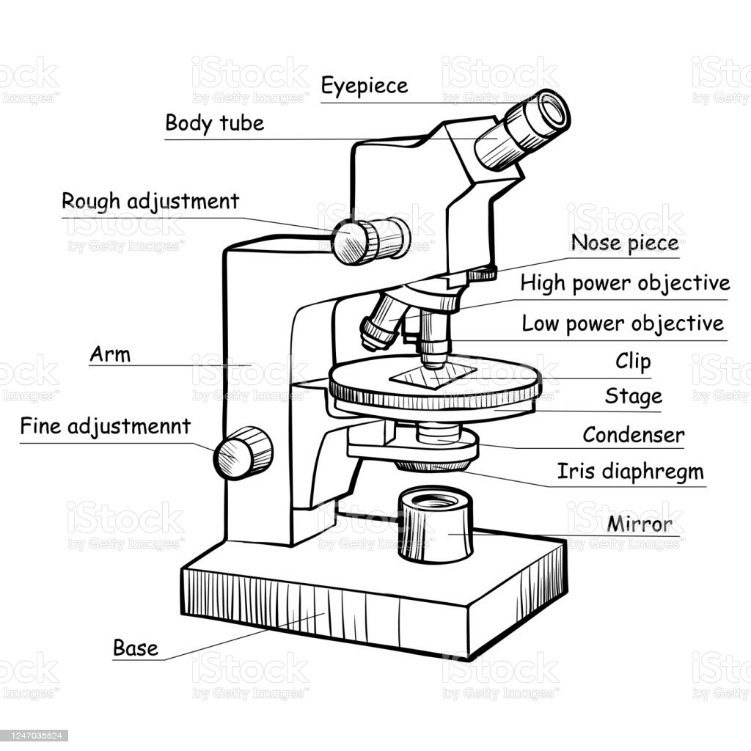 Figure 1: Modern electronic microscope
16
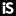 iStock
Modern Electronic Powerful Lab Microscope
Sample table template
Table 2: Common SI and Metric Prefixes
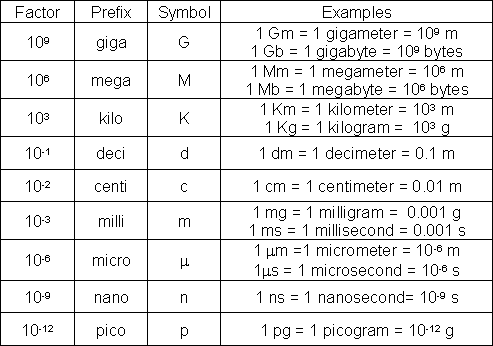 17
If          I DC    Meeting
18
COURSE WORK SUBJECTS
19